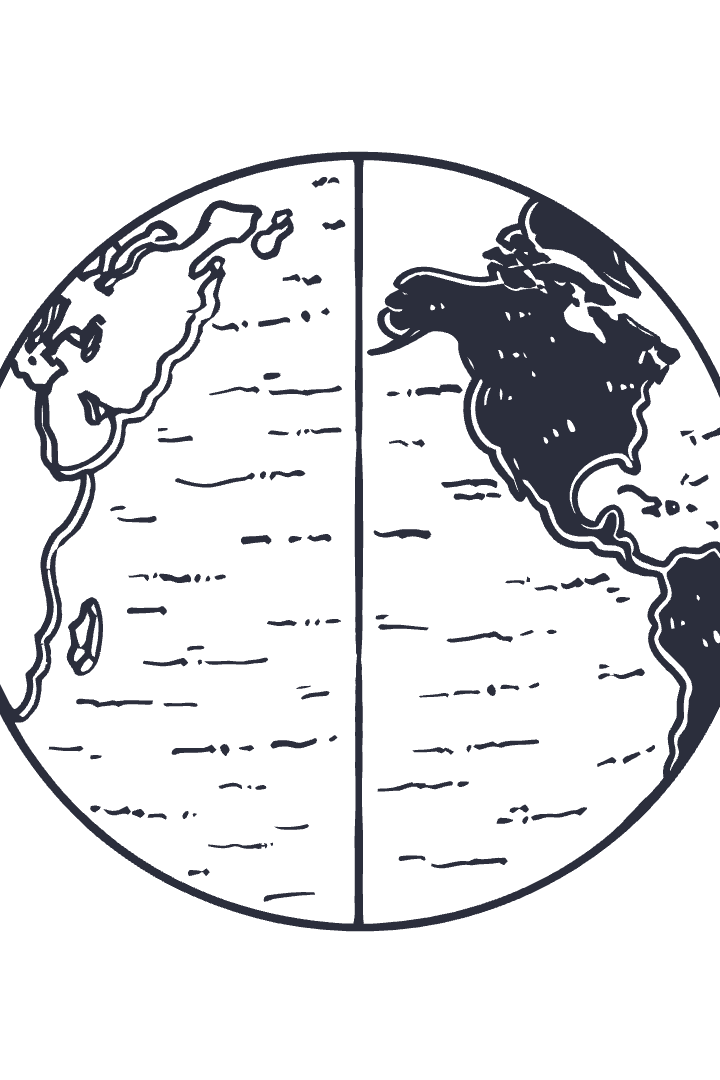 Janubiy va Shimoliy Yevropa: Diktatura va Demokratiya
Ushbu taqdimot Janubiy va Shimoliy Yevropada diktatura va demokratiya tarixini, shuningdek, Sovet Ittifoqining qulashi va mustaqillikka olib kelgan islohotlarni o'rganadi.
Artiqova Adolat Ataboyevna
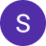 Sovet Ittifoqida Islohotlar va Inqiroz
Sovet Ittifoqining Qulashi
Kommunistik Tuzum
Sovet Ittifoqining qulashi o'z davridagi eng muhim voqealardan biri hisoblanadi. U Sovuq urushning yakunlanishiga va dunyo siyosiy xaritasining qayta shakllanishiga olib keldi. Sovet Ittifoqining qulashi iqtisodiy muammolar, siyosiy nobarqarlik va milliy g'oyalarni qayta tiklashga bo'lgan intilish natijasida yuzaga keldi.
Sovet Ittifoqida kommunistik tuzum yillar davomida keng tarqalgan edi va u inqirozga olib keldi. Iqtisodiy muammolar, siyosiy nobarqarlik va milliy g'oyalarni qayta tiklashga bo'lgan intilish bu tizimning qulashiga olib keldi.
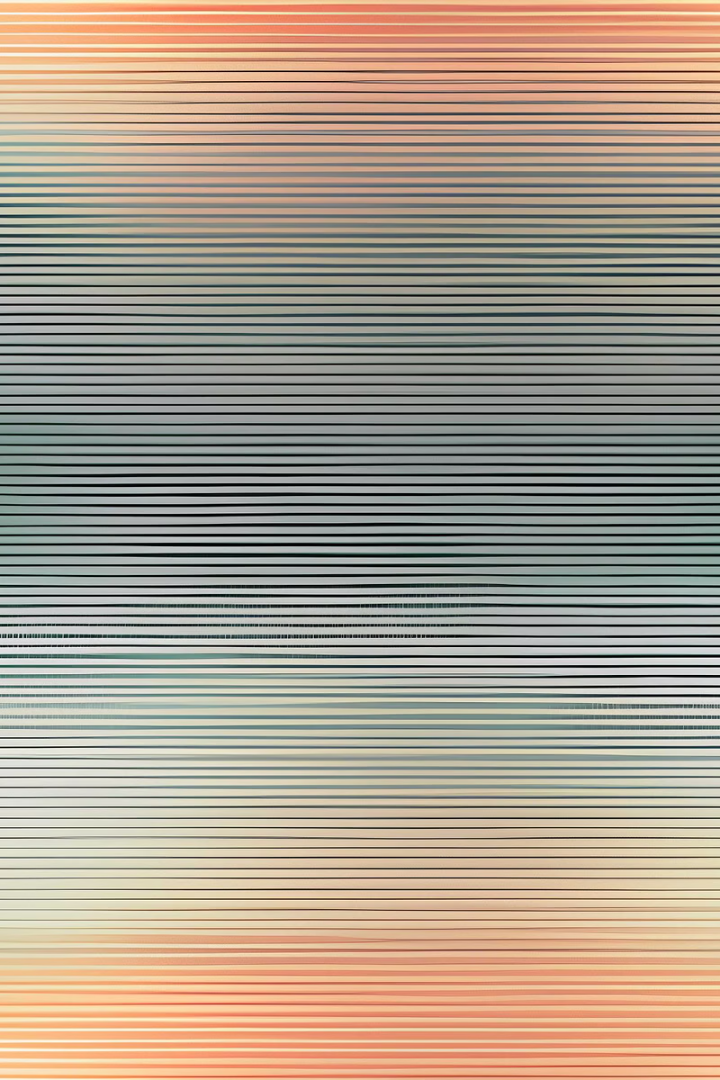 Gorbachev va "Yangi Fikrlash" Siyosati
Perestroyka
Glasnost'
1
2
Gorbachevning Perestroyka siyosati Sovet Ittifoqining iqtisodiy tizimini isloh qilishni maqsad qilgan edi. U davlat nazoratidan chiqish va bozor mexanizmlarini qo'llash orqali iqtisodiyotni rivojlantirishni maqsad qilgan.
Glasnost' siyosati Sovet Ittifoqida siyosiy ochiqlik va matbuot erkinligini o'rnatishga qaratilgan edi. U davlatning siyosiy tizimida shaffoflikni o'rnatish va jamoatchilik fikrini o'rganishga mo'ljallangan edi.
Yangi Fikrlash
3
Gorbachevning "Yangi fikrlash" siyosati Sovuq urush davridagi dunyoqarashni o'zgartirishga qaratilgan edi. U Sovet Ittifoqining tashqi siyosatida o'zgarishni maqsad qilgan edi, xususan, G'arb mamlakatlari bilan munosabatlarni yaxshilash va qurolsizlantirish bo'yicha muzokaralarni olib borishni maqsad qilgan edi.
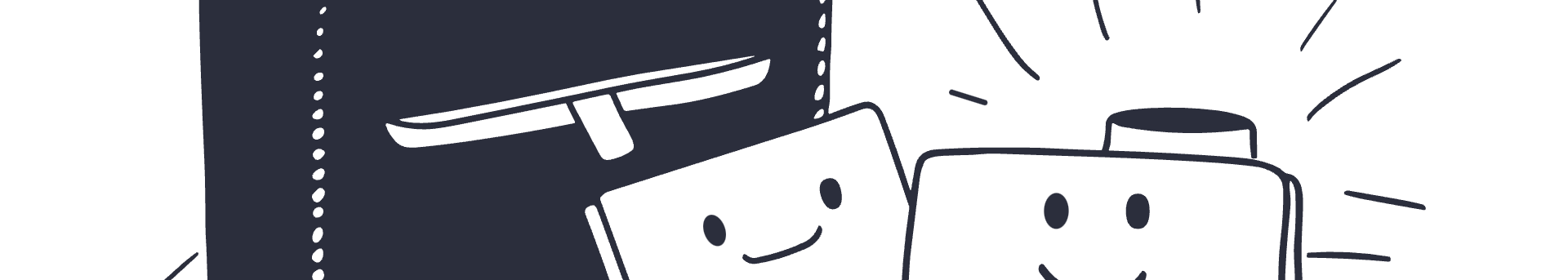 Perestroyka va Glasnost' - Demokratiya Tomon Dastlabki Qadam
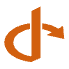 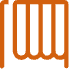 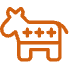 Siyosiy Erkinlik
Saylovlar
Demokratiya O'sish
Glasnost' siyosati ommaviy axborot vositalariga erkinlik berdi, jamoatchilik muhokamasi oshdi. Shaxslar o'z fikrlarini erkin ifoda etishga imkon topdilar.
Perestroyka va glasnost' natijasida ko'p partiyali saylovlar o'tkazildi. Bu siyosiy raqobatni va jamoatchilik ishtirokini kuchaytirdi.
Perestroyka va glasnost' Sovet Ittifoqida demokratiya tomon birinchi qadamlar edi. Ushbu islohotlar davlatning boshqaruv tizimida va jamiyat hayotida tub o'zgarishlarga olib keldi.
Markaziy Osiyodagi Kommunistik Tuzumning So'ngi Kunlari
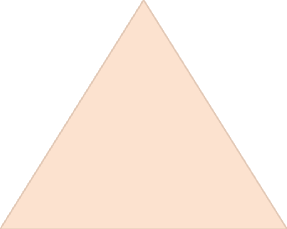 Markaziy Osiyo Respublikalari
Sovet Ittifoqi qulagandan so'ng, Markaziy Osiyodagi barcha respublikalar mustaqillikka erishdi. O'zbekiston, Qozog'iston, Tojikiston, Qirg'iziston va Turkmaniston mustaqil davlatlarga aylandi.
1
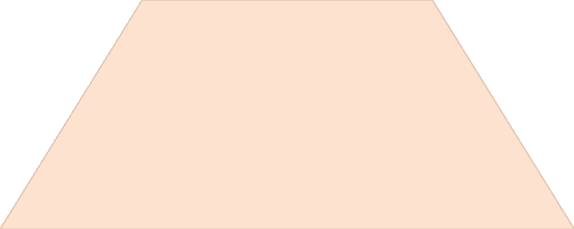 Milliy G'oya
2
Markaziy Osiyo xalqlari o'zlarining milliy g'oyalarini tiklash va mustaqillikka erishish uchun kurashdilar.
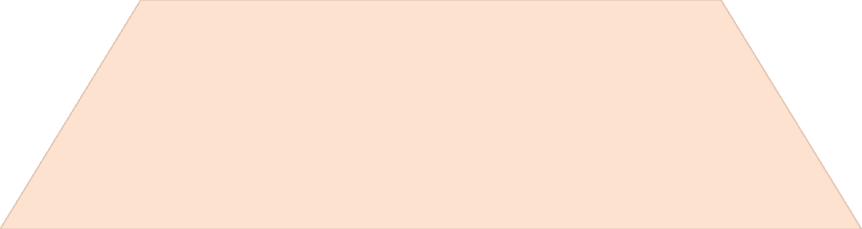 Kommunistik Tuzumning Zaifligi
Markaziy Osiyoda ham Sovet Ittifoqining boshqa respublikalarida bo'lgani kabi, kommunistik tuzumning zaifligi, iqtisodiy muammolar va milliy g'oyalarni qayta tiklashga bo'lgan intilish uni qulashga olib keldi.
3
Mustaqillikni E'lon Qilish: Sobiq Ittifoq Joyida Yangi Davlatlar Paydo Bo'ladi
O'zbekiston
1
O'zbekiston 1991-yil 31-avgustda mustaqilligini e'lon qildi. U kommunistik tuzumdan keyin demokratik yo'lga o'tish va mustaqil davlat sifatida o'z o'rnini topishga harakat qildi.
Qozog'iston
2
Qozog'iston 1991-yil 16-dekabrda mustaqilligini e'lon qildi. U Sovet Ittifoqidan chiqib, o'zining mustaqil yo'lini tanladi.
Tojikiston
3
Tojikiston 1991-yil 9-sentabrda mustaqilligini e'lon qildi. U Sovet Ittifoqidan chiqib, o'zining milliy g'oyalarini qayta tiklashga harakat qildi.
Qirg'iziston
4
Qirg'iziston 1991-yil 31-avgustda mustaqilligini e'lon qildi. U o'zining mustaqil rivojlanish yo'lini tanladi.
Turkmaniston
5
Turkmaniston 1991-yil 27-oktabrda mustaqilligini e'lon qildi. U o'zining siyosiy va iqtisodiy yo'lini tanladi.
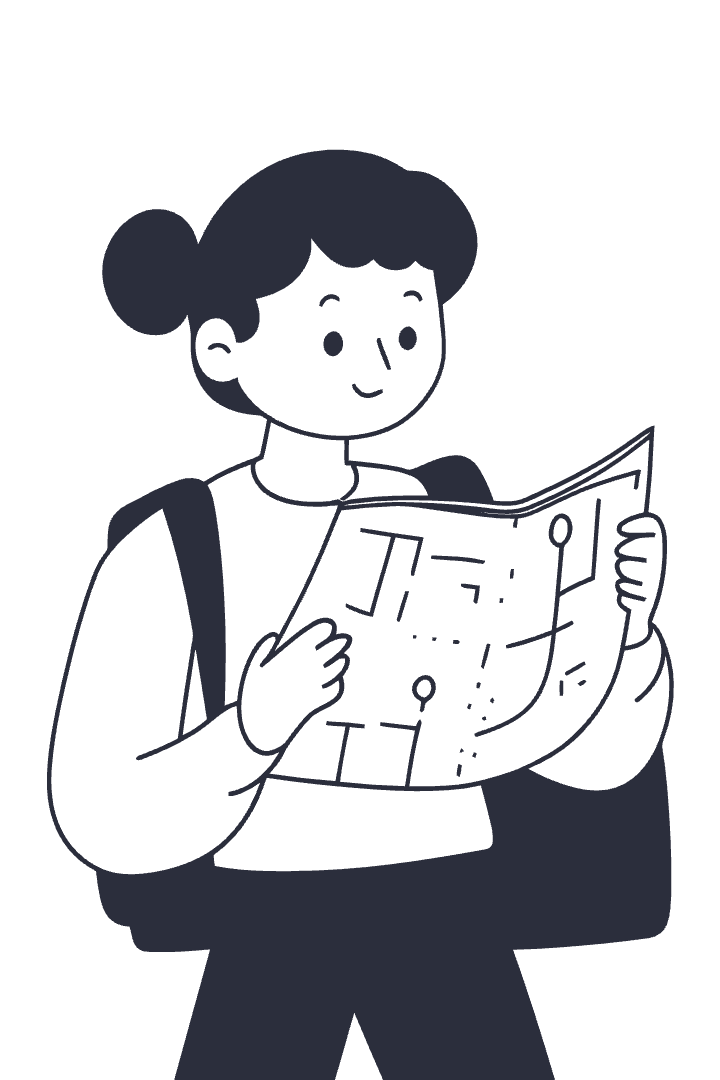 Yevropaning Yangi Xittigimlari: Sharqiy va G'arbiy Yevropa Uchun Umumiy Bo'lgan Jarayonlar
Demokratiya
Iqtisodiy Islohotlar
Yevropa mamlakatlari, ayniqsa sharqiy Yevropa mamlakatlari, demokratiya yo'lidagi o'zgarishlarni boshdan kechirishdi. Ko'p partiyali saylovlar, matbuot erkinligi va shaxsiy huquqlarni himoya qilish keng tarqaldi.
Sovet Ittifoqining qulashi va sharqiy Yevropa mamlakatlarining mustaqillikka erishishi iqtisodiyotni bozorga moslashtirishga olib keldi. Islohotlar o'tkazildi, davlat nazorati kamaytirildi va xususiylashtirish jarayoni boshlandi.
Xalqaro Aloqalar
Yevropa davlatlari o'zaro munosabatlarini qayta ko'rib chiqdilar. Sharqiy Yevropa mamlakatlari NATO va Evropa Ittifoqiga a'zo bo'ldilar, bu esa G'arb bilan yaqin aloqalarni rivojlantirdi.
Diktatura va Demokratiya: Qiyosiy Tahlil
Diktatura
Demokratiya
Diktaturada hokimiyat bitta shaxs yoki guruh qo'lida to'plangan. Erkinlik cheklangan, qarorlarni qabul qilishda jamoatchilikning ishtiroki yo'q.
Demokratiyada hokimiyat xalqqa tegishli, qarorlar saylovlar orqali qabul qilinadi. Erkinlik va shaxsiy huquqlar himoyalangan.
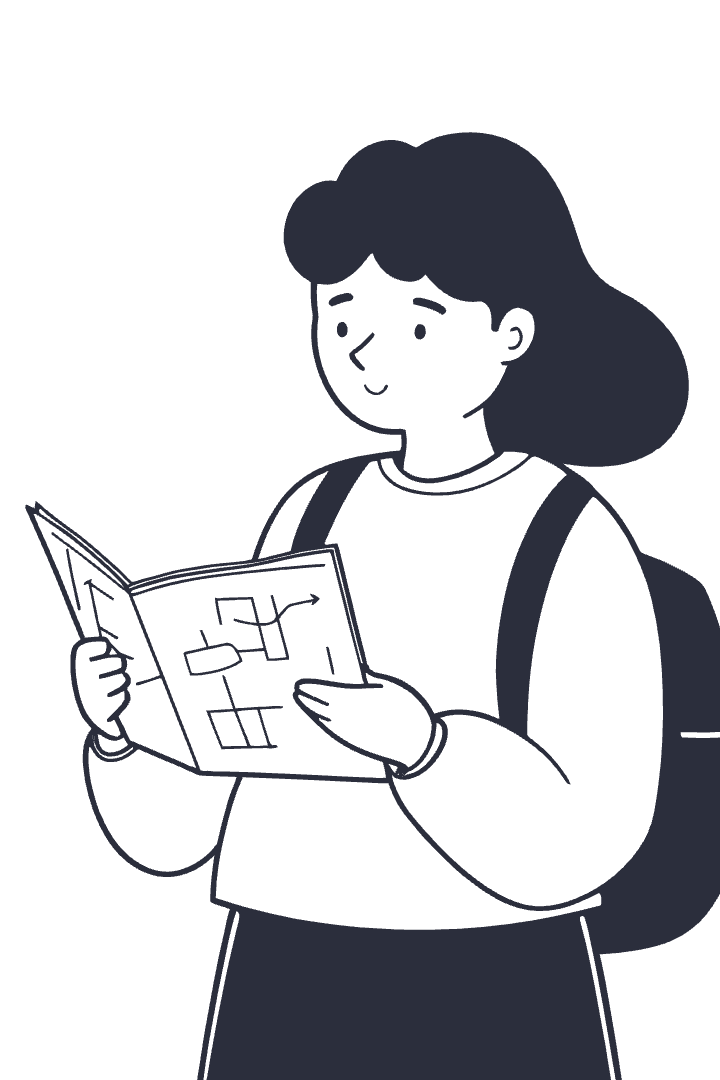 Yevropa Integratsiyasi va Mustaqil Davlatlar: Yaqindan yoki Uzoqdan?
27
14
Evropa Ittifoqi
Mustaqil Davlatlar Hamdo'stligi
Evropa Ittifoqi 27 davlatni birlashtiradi va siyosiy va iqtisodiy integratsiya uchun keng imkoniyatlar yaratadi.
Mustaqil Davlatlar Hamdo'stligi 14 davlatni birlashtiradi va sobiq Sovet Ittifoqining a'zo davlatlari o'rtasida siyosiy va iqtisodiy hamkorlikni rivojlantirishga qaratilgan.
1
O'zbekiston
O'zbekiston mustaqil davlat sifatida o'z siyosiy va iqtisodiy yo'lini tanladi va boshqa xalqaro tashkilotlar bilan hamkorlik qiladi.
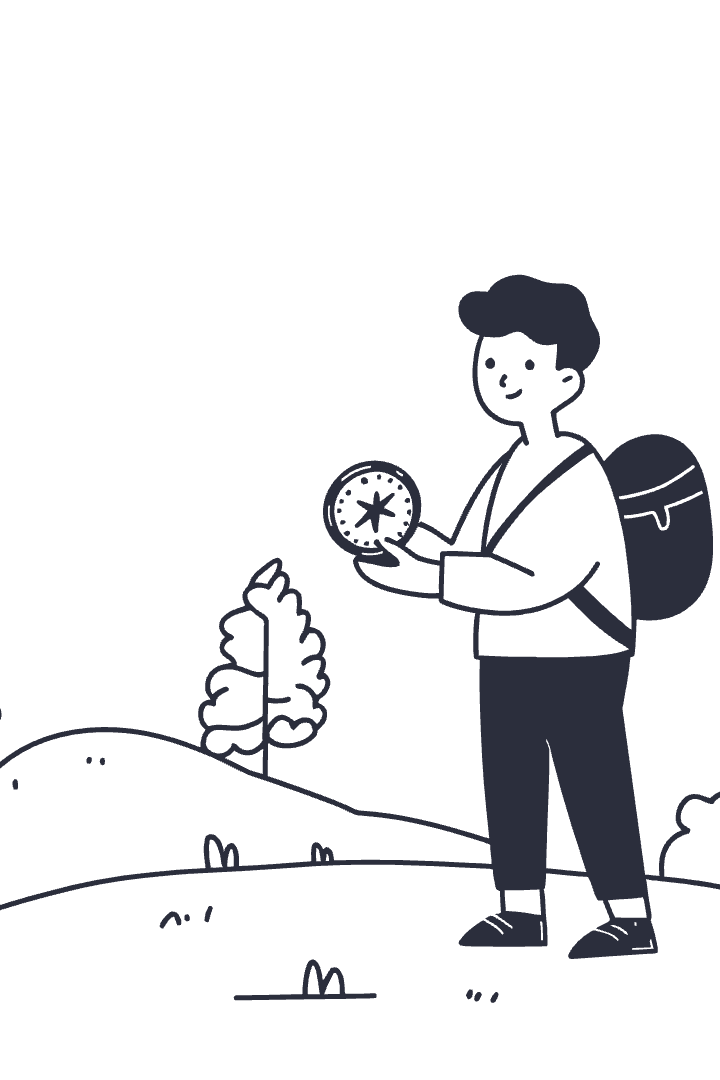 Xulosa: O'tkan Davr va Bugungi Kun
Sovet Ittifoqining qulashi va Sharqiy Yevropa mamlakatlarining mustaqillikka erishishi jahon tarixida muhim o'zgarishlarni keltirdi. Bugungi kunda, Yevropa mamlakatlari o'zlarining rivojlanish yo'llarini tanlamoqda, o'zaro hamkorlik qilmoqda va dunyo siyosiy xaritasida muhim o'rin tutishga intilyapti.